حسابداری پیمانکاری
مدرس :رویا زارعشاهی
جلسه دوم:مراحل عملیات اجرایی طرح
تحویل موقت:

پیمانکار پس از آن که عملیات موضوع پیمان تکمیل گردید از مهندس مشاور تقاضای تحویل موقت نموده و نماینده خود را برای عضویت در کمیسیون تحویل موقت معرفی می کندو مهندس مشاور تقاضای تشکیل کمیسیون را به کارفرما می نماید
اين كميسيون مركب خواهد بود از : 
 نماينده كارفرما  ،  يك نفر      
نماينده مهندس مشاور،  يك نفر
- نماينده پيمانكار ،   يك نفر
نکته
چنانچه مهندس مشاور تشخیص دهد عملیات موضوع پیمان آماده بهره برداری نیست پیمانکار باید نواقص را قبل از تحویل موقت برطرف کند
کمیسیون موقت با حضور اعضا  تشکیل و تمامی آزمایشات لازم انجام می دهد در صورتی که عیب ونقصی در کارها مشاهده نگردد صورت جلسه تحویل موقت تنظیم می شود که یک نسخه برای کارفرما ویک نسخه در اختیار پیمانکار قرار می گیرد.
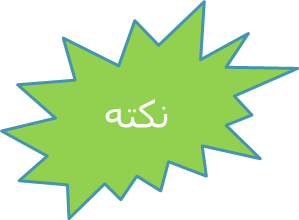 در صورت عیب و نقص در کار پیمانکار فهرستی از معایب کار را تهیه وضمیمه صورت جلسه تحویل موقت می شود تا پیمانکار آن را رفع کند  وبعد از رفع آن گواهی رفع نقص به امضای نماینده کارفرماو مشاور وپیمانکار رسیده وبه همراه نتایج آزمایشات برای کارفرما ارسال می شود تا پس از تایید کارفرما به پیمانکار ابلاغ شود.
بعد از تحویل پیمانکار موظف است تمام مواد ومصالح اضافی متعلق به خود را از محل کارگاه خارج کند وکلیه ساختمان وتاسیسات موقت خود که برای انجام عملیات طرح احداث کرده بود تخریب ونسبت به خارج کردن مصالح زائد آن اقدام نماید
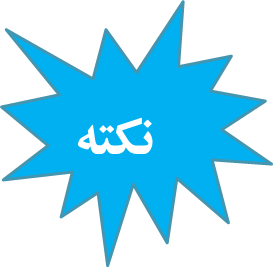 کلیه هزینه ها ی تخریب به عهده پیمانکار بوده واین هزینه ها جزء بهای تمام شده پیمان محسوب می شود
تهیه صورت وضعیت قطعی:
پیمانکارپس از تحویل موقت بر اساس اسناد و مدارک اخرین صورت وضعیت کار های انجام شده  را اصطلاحا صورت وضعیت قطعی نامیده می شودبدون منظور نمودن مواد ومصالح پای کار تهیه نموده وبرای رسیدگی به مهندس مشاور تسلیم می کند
پس از تحويل موقت اقدامات زير انجام مي پذيرد : 
- باقي مانده ضمانتنامه پيش پرداخت آزاد مي گردد .
- ضمانتنامه حسن انجام كار پيمانكار آزاد مي شود
نکته
پیمانکاردر صورت نداشتن بدهی هنگام تهیه صورت وضعیت قطعی 50% از سپرده حسن انجام کار را از کارفرما دریافت  می کند
تهیه صورت حساب  نهایی:
صورت حساب نهایی ماخذ تسویه حساب نهایی بین کارفرما و پیمانکار است و ظرف سه ماه از تاریخ صورت وضعیت قطعی توسط کارفرما تهیه می شود  که مبالغ آن شامل  صورت وضعیت قطعی  تعدیل آحاد بها،بهای مصالح، تجهیزات و ماشین آلات تحویلی کارفرما به پیمانکار ،مبلغ جبران خسارت یاجریمه رسیدگی وقطعی شده است که به مبلغ صورت وضعیت قطعی اضافه یا کسر می شود
تحویل قطعی
در پایان دوره تضمین کارفرما به تقاضای پیمانکار وتایید مهندس مشاور اعضای کمیسیون تحویل قطعی را همان گونه که برای تحویل موقت پیش بینی شده است تعیین وبه پیمانکار ابلاغ می کندکمیسیون پس از بررسی  وبازدید تحویل قطعی را تایید وصورت جلسه را برای کارفرما ارسال می کند
نکته
پس از تصویب صورت جلسه تحویل قطعی 50% باقی مانده از سپرده حسن انجام کاراز طرف کارفرما به پیمانکار مسترد می شود
هزينه نگهداري دردوره تضمين : 
طبق ماده 42 هزينه نگهداري عمليات موضوع پيمان به عهده كارفرما مي باشد ولي هزينه هاي ناشي از نقص عمل پيمانكار به عهده او است .
با آرزوی موفقیت